ISMA’s development of detectors 
for HEP experiments

II. Pulse  shape discrimination  
for particles identification 

A. Boyarintsev, B.Grinyov, A. Kolesnikov, 
T. Sibileva, P. Zhmurin 

Institute for Scintillation Materials,
Kharkov, Ukraine
ISMA’s development of detectors 
for HEP experiments
2
S1
S2
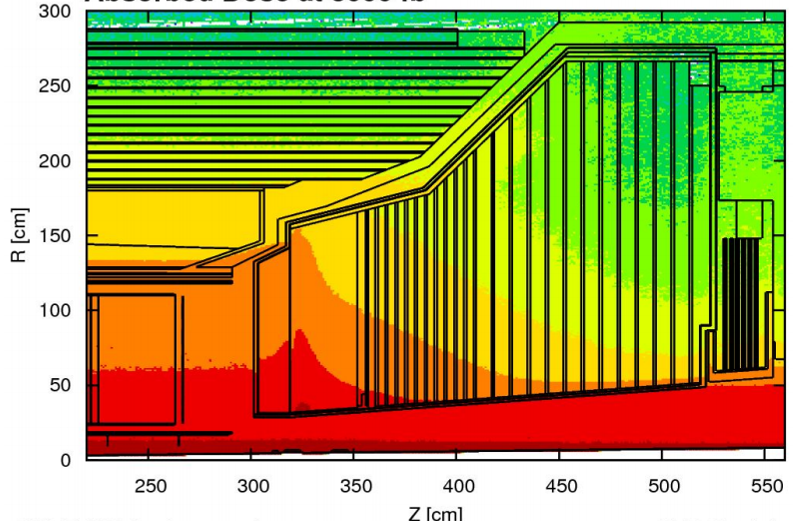 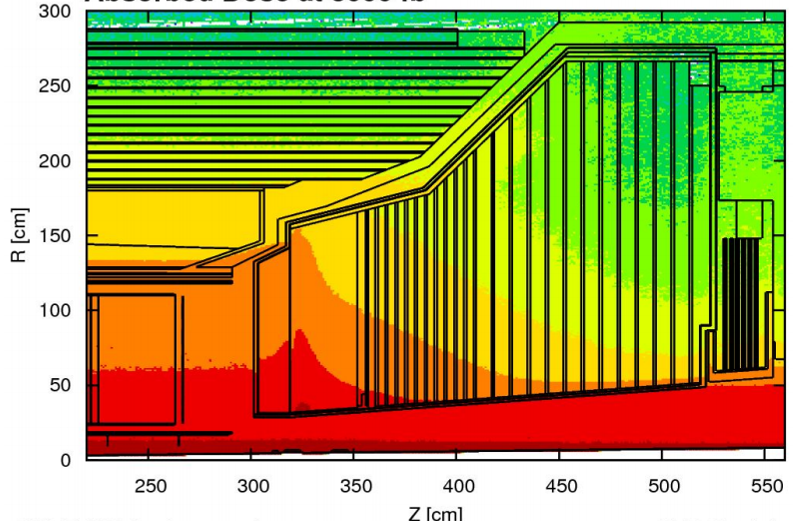 S3
Motivation
New type of calorimeter - HGCAL
Scheme of radiation exposure zones
S1 (70-100Мrad) ~ 10%        (inorganic scintillator or                   						        Silicon sensors)
S2 (5-70Мrad) ~ 65%       (metamaterial scintillators)

S3 (up to  5Мrad) ~ 25%     (plasticscintillators)
?
Actual task: cost-efficient detectors free of technological limitations 
on overlapping large areas
3
Requirements for scintillation materials for high energy physics
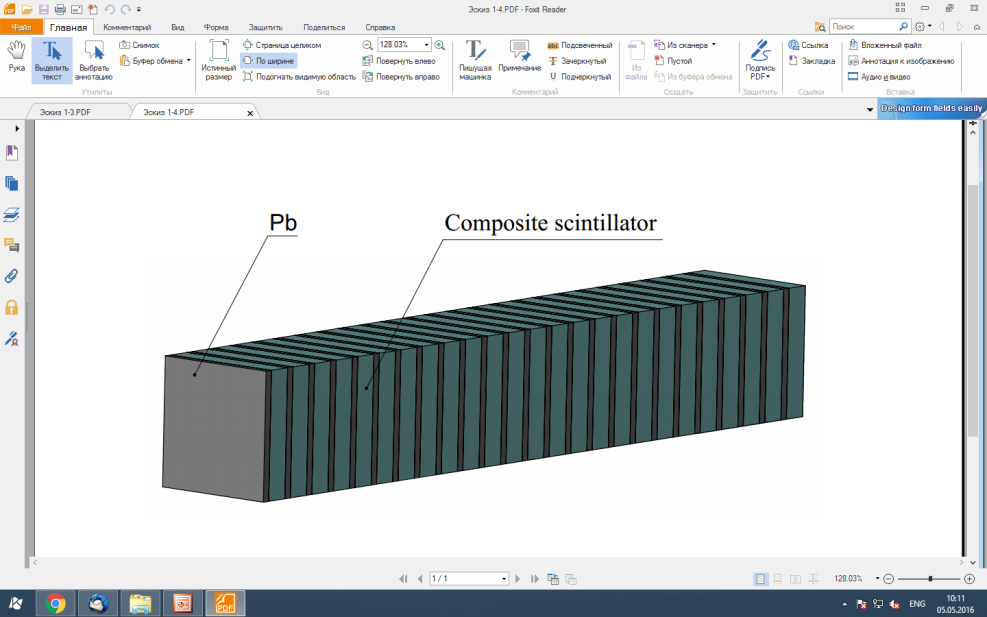 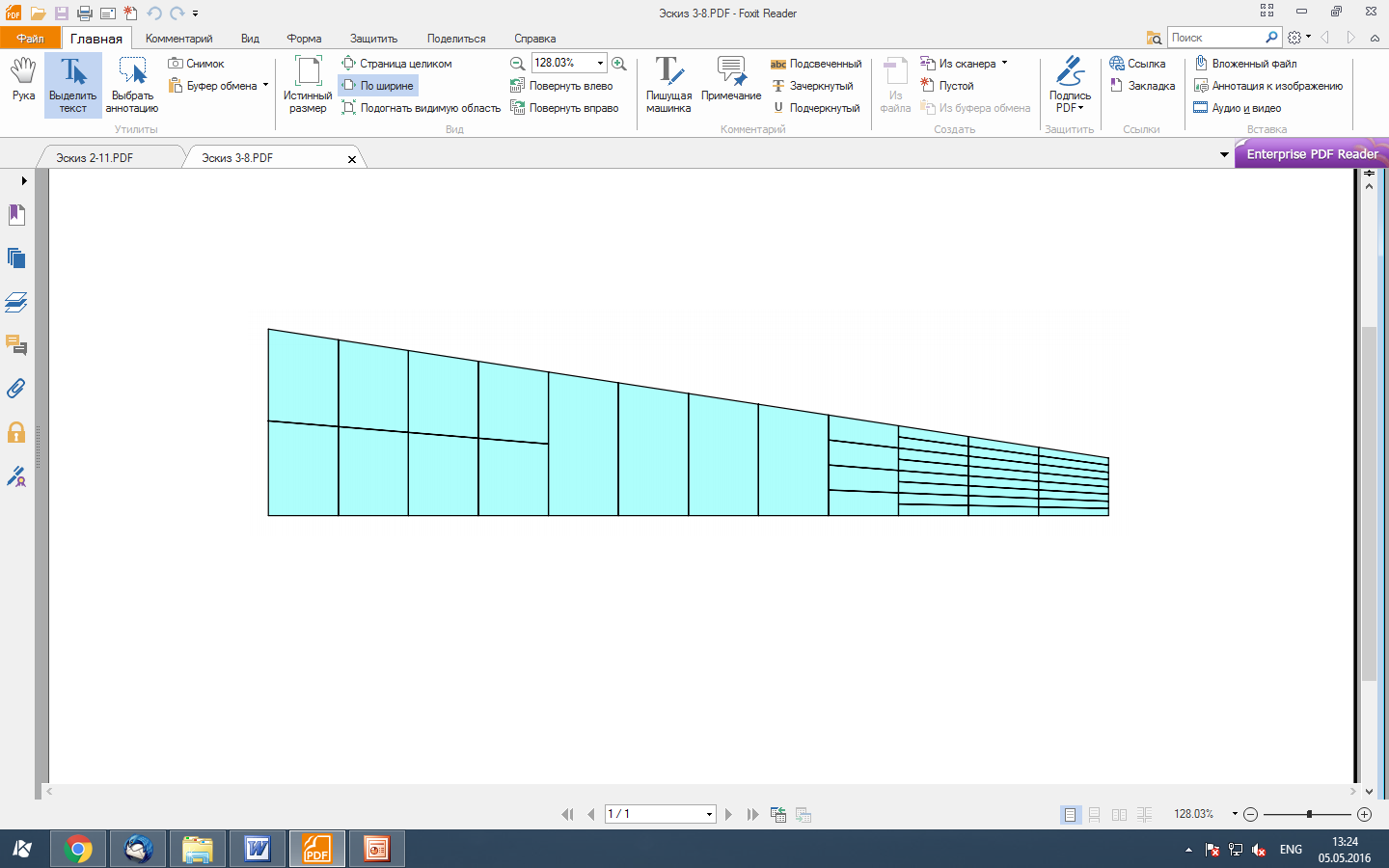 “Tile” design
Bulk scintillator
“Shashlik” design
The transition from bulk scintillators to thin layers with alternation of absorber and scintillator
Radiation-resistant components of the scintillation element are required: 
- scintillator 
- organic optical medium
- light guide
Physical and technical requirements
Radiation hardness
Short decay time
Low activation
Signal/noise ratio
Ability to overlap large areas
Potential materials:
Al2О3
SiO2
4
Scintillation crystal selection
5
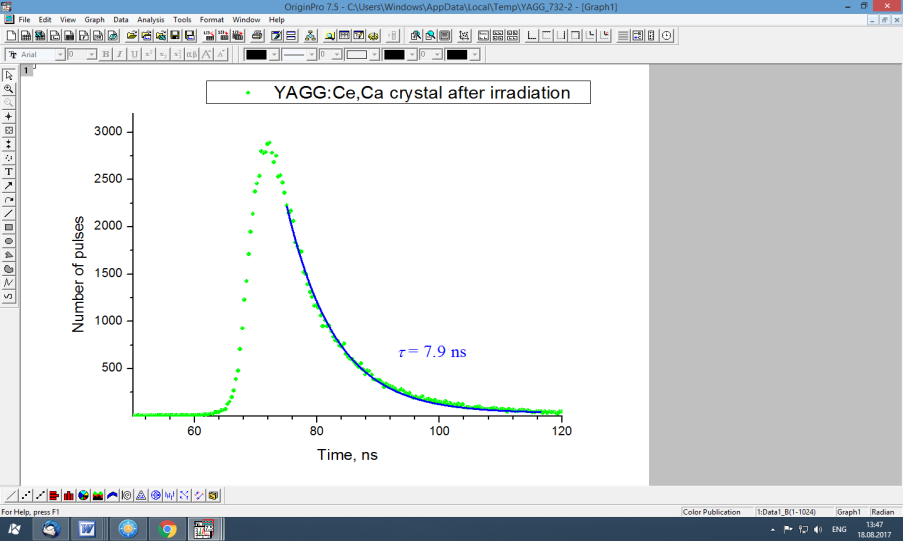 after irradiation
Radiation hard scintillation element
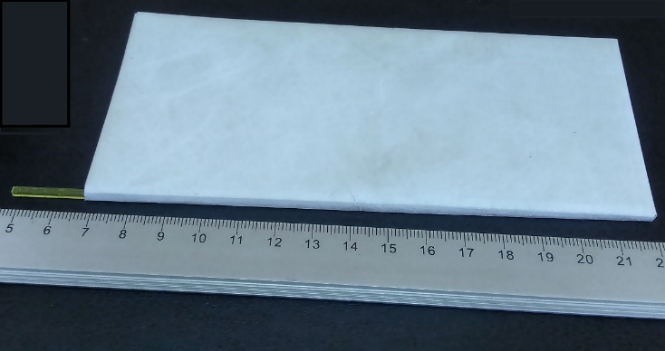 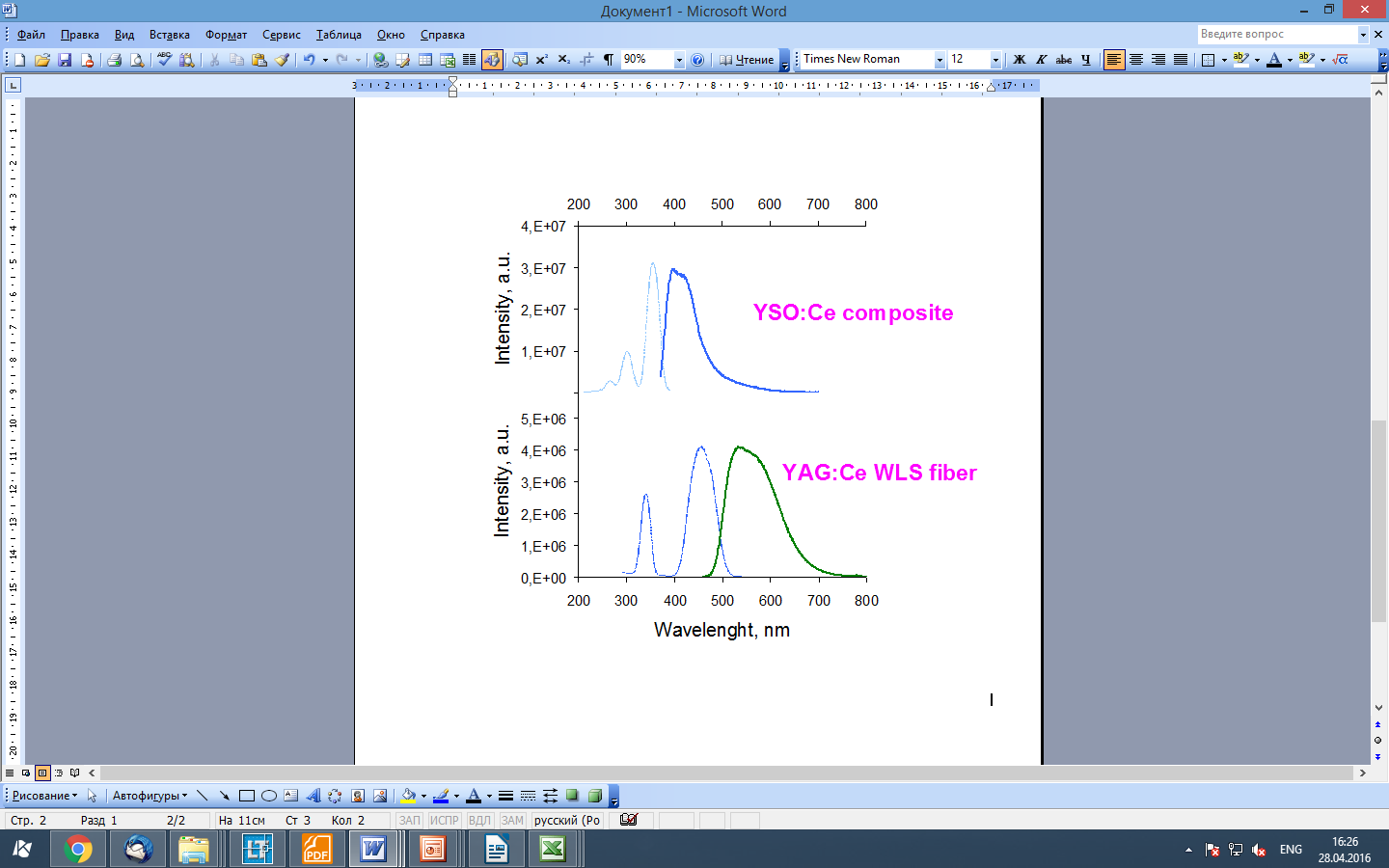 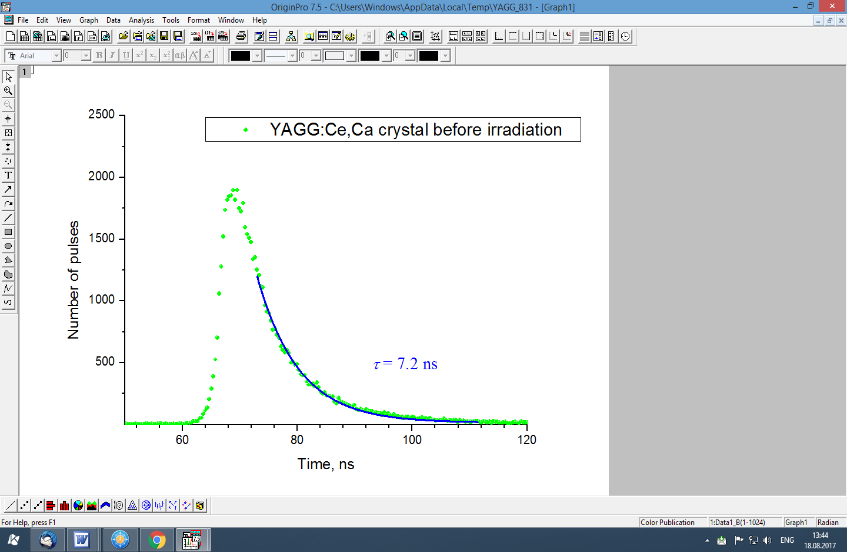 before irradiation
Essential overlapping 
of YSO:Ce emission spectrum and YAG:Ce (or YAGG:Ce) absorption spectrum
Decay time YAGG:Ce, Ca fiber  before and after irradiation with dose of 50 MRad
6
Haiying Xiao et al., Journal of Applied Polymer Science, ·2008
Radiation hardness of polysiloxanes
The tests were carried out in several scientific institutes of the world
Irradiation with electrons (E0 = 8.3 MeV) up to 300 MRad dose
ISMA (Kharkov) tests
Irradiation with neutrons (E > 1  MeV)
JINR (Dubna) tests
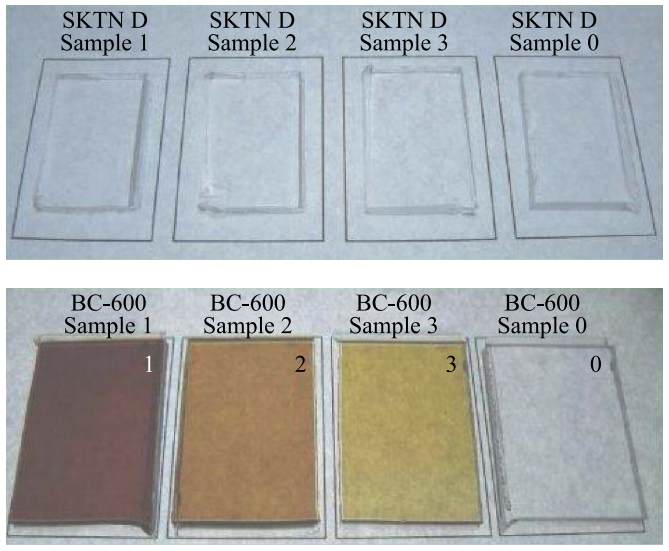 a
Irradiation with protons (150 KeV)
Space Materials and Environment Engineering Laboratory, Harbin Institute of Technology (Harbin) tests
b
Plates made from SKTN (D) polymer resins (a) and Bicron-600 (b).
Irradiated by neutron with fluency 0 (#0), 16*1014 (#1), 3.8*1014 (#2) and 1.2*1014 сm-2 (#3).
7
Two main types of Pt-cured Polysiloxanes
Polymethyl siloxane
Polyphenyl siloxane
Radiation hardness of Polysiloxanes vs. Scintillation plastic
Plastic scintillator

- Decrease in transparency because of the destruction of C–H and C–C bonds, production of free radicals and C=C bonds as absorbing centers
Polysiloxane

- High strength Si–O bonds preserves transparency of polysiloxane up to high irradiation dose;

 - Mechanical hardness is increased by the presence of phenyl groups absorbing part of radiation energy due to π-electrons in aromatic rings
8
Polysiloxane-based scintillators for “shashlyk” calorimeters
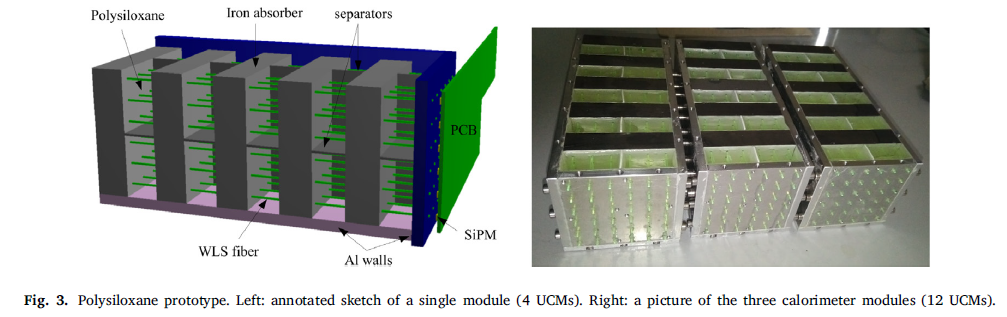 The calorimeter provides particle identification capabilities and energy resolution for electrons 
at the same level as for standard plastic scintillators
F. Acerbi et al., Nuclear Inst. and Methods in Physics Research, A 956 (2020)
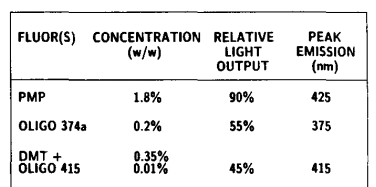 no yellowing with doses           up to 100 kGy
light outputs ranging from less than 5% to 90% 
of a reference sample (BC-408)
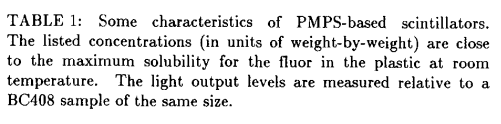 9
Margaret Bowen et al., IEEE Transactions on Nuclear Science, 1989
Polysiloxane based scintillator
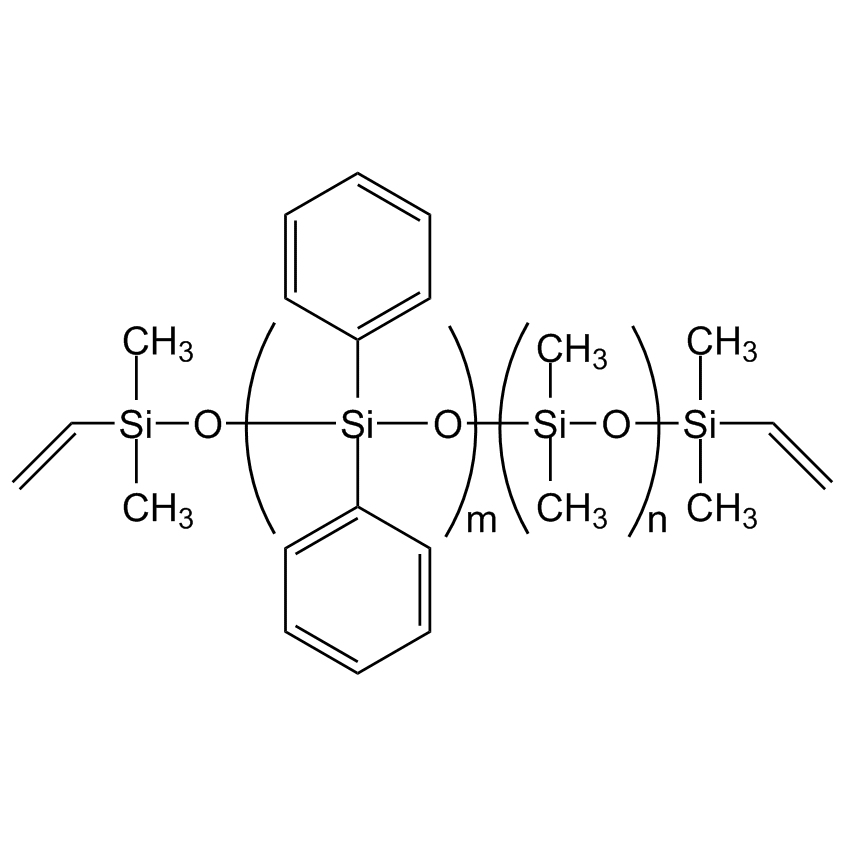 DIPHENYLSILOXANE
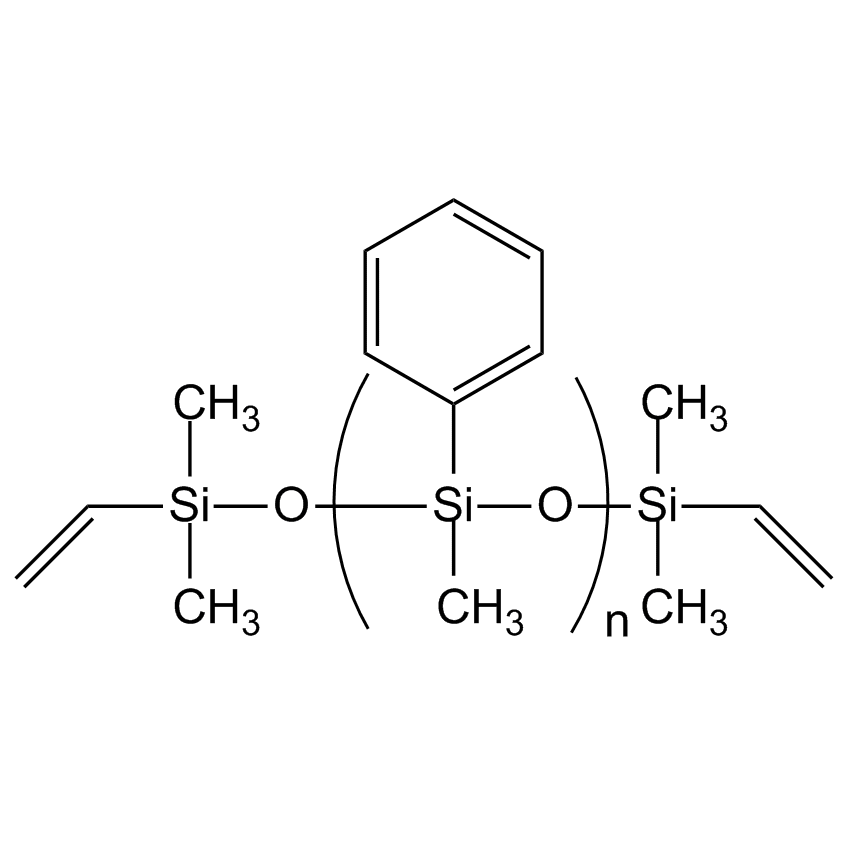 POLYPHENYLMETHYLSILOXANE
10
Radiation damage of polysiloxane based scintillator
Under ion beam irradiation the light emission of polymers decreases
Radiation damage:
The radiation hardness more than 20 MRad  was reached due to the new activators
fluorescent dyes

polymer network
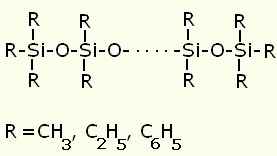 11
3D printing technology for metamaterial detectors
2
1
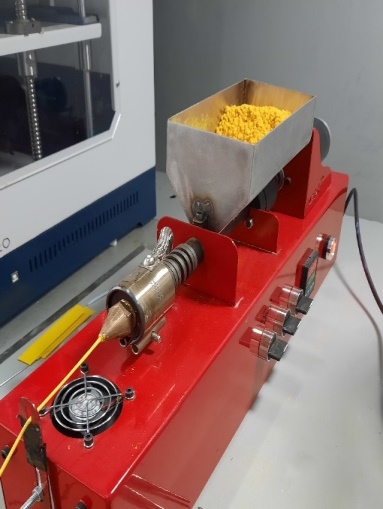 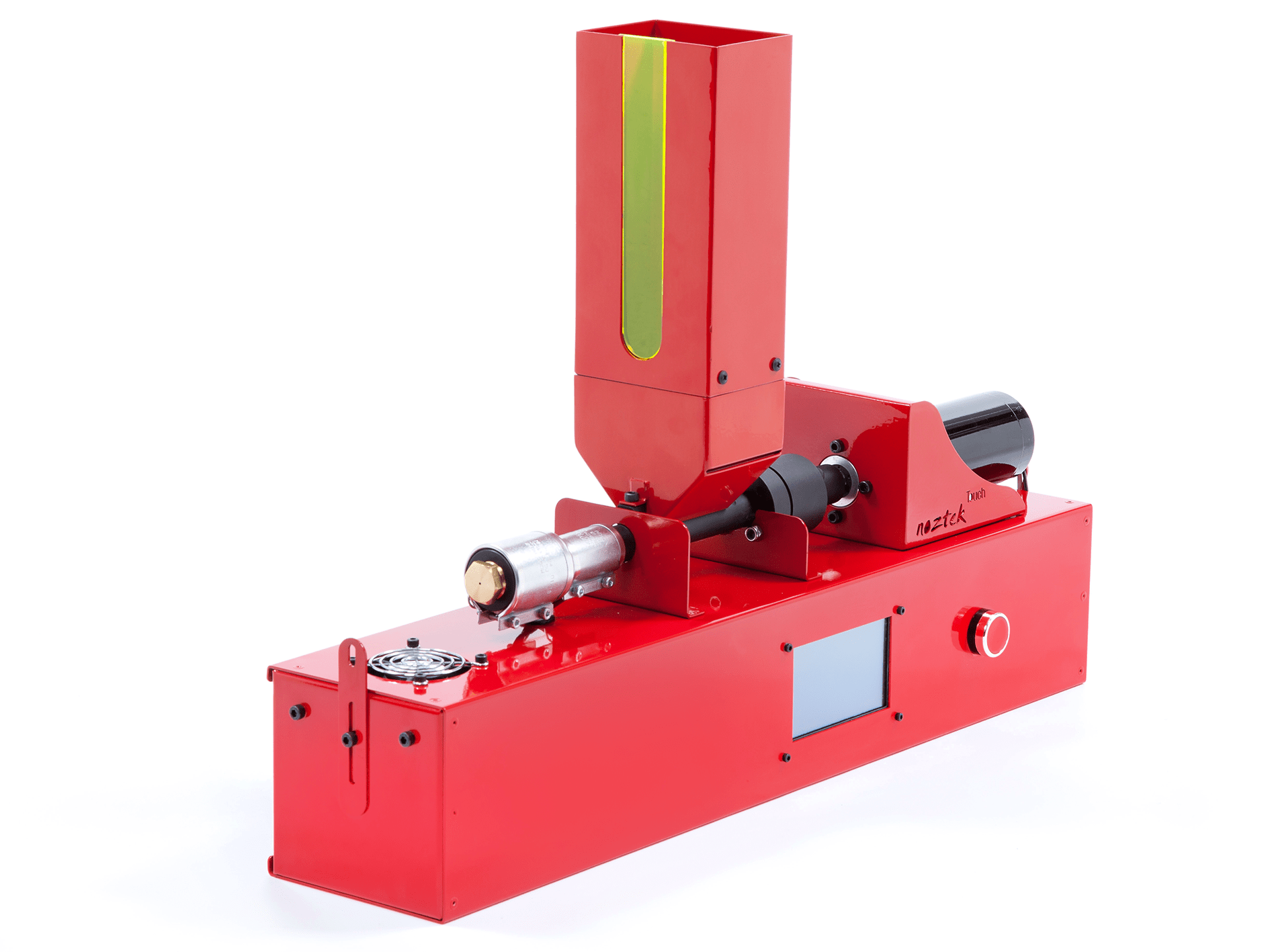 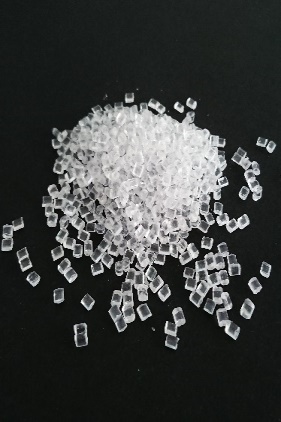 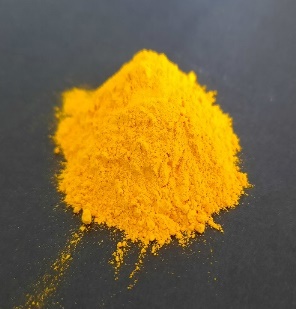 As scintillation powders were used ZnSe:Al, GOS:Pr,  GaGG:Ce and CsI:Tl with weight content from 30 to 75%
+
Filament Extruder
Optically clear pellets
Inorganic scintillation powder
3
4
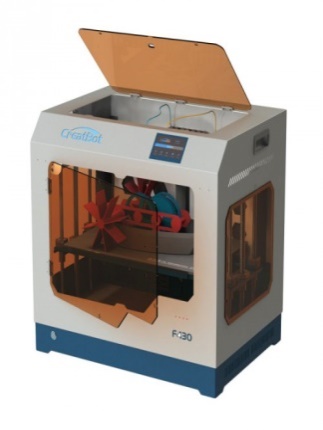 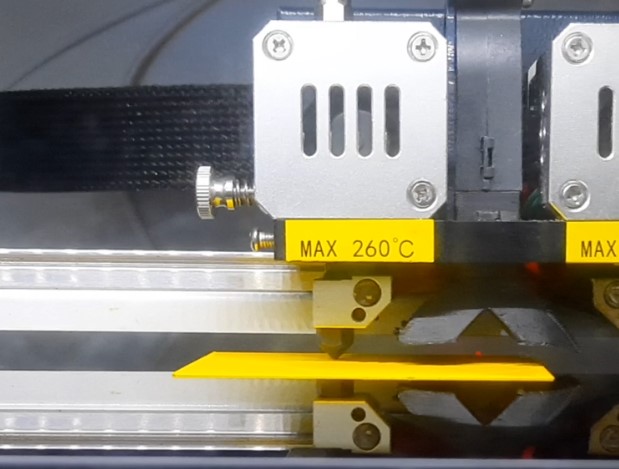 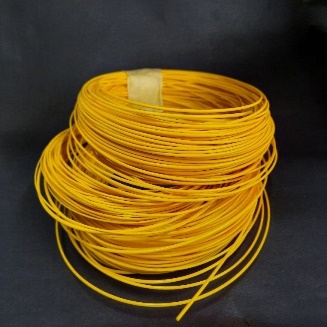 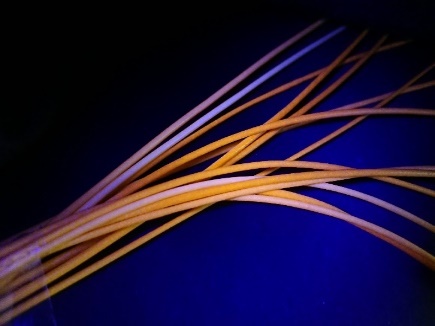 FDM 3d-printer
Scintillation filament
The modes for obtaining of filaments doped with inorganic powders have been determined
12
3D printing  scintillator  technology
1
2
3
Scintillation filaments with a weight content of inorganic powders up to 75% were obtained
Plastic scintillator with reflector
Thin layer scintillation films with spatial resolution up to 3.35 lp/mm were obtained
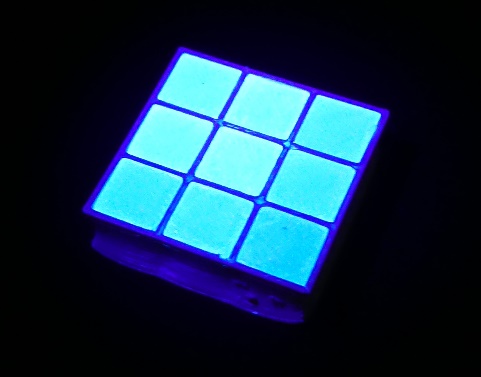 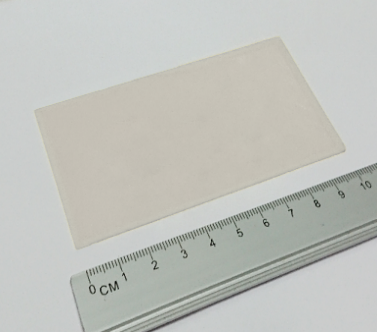 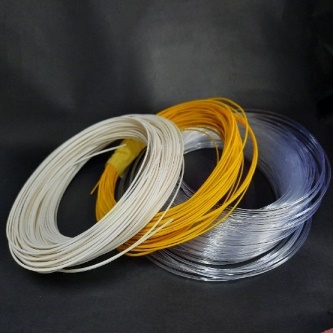 4
5
6
Scintillators for registration           of alpha- and beta-particles          and gamma-photons
3D-printing technology            has ample opportunities                       in the creation of scintillation detectors
Results obtained are in good correlation with the data           for industrial samples
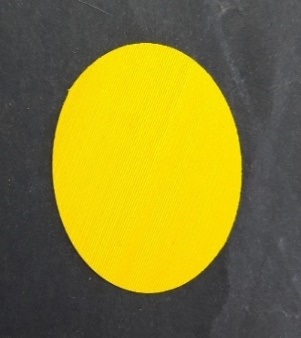 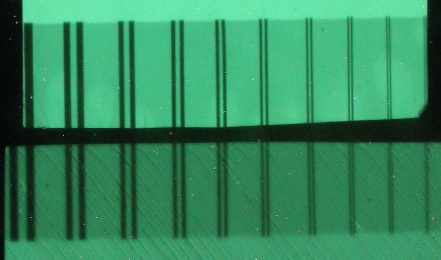 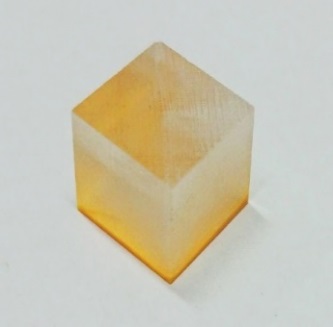 13
II. Pulse  shape discrimination  for particles identification
14
Classical spectrometer (scintillation pulse area analysis)
PreAmp 
50 us
All events
Photo detector
Scintillator
MCA
Shaper
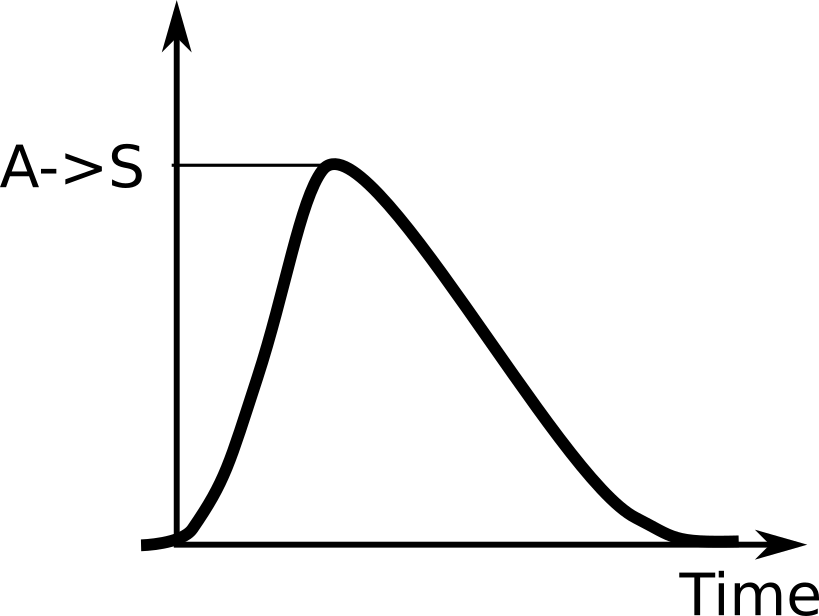 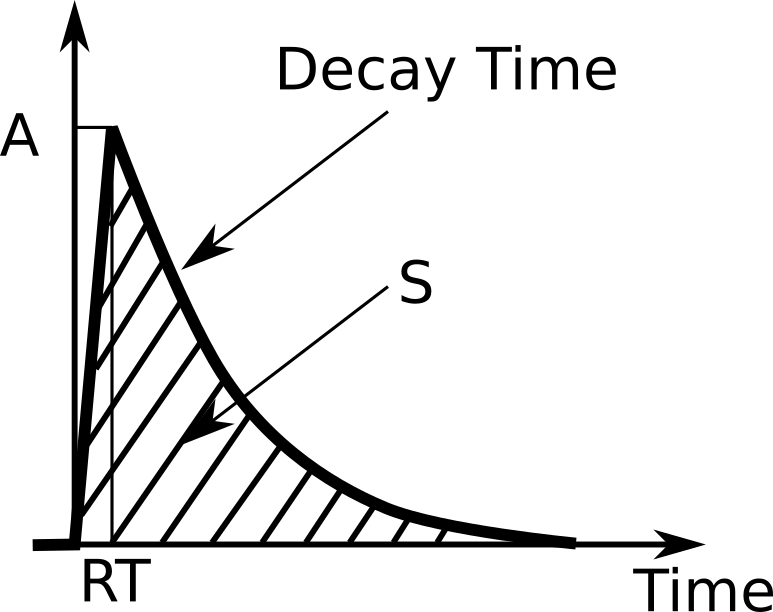 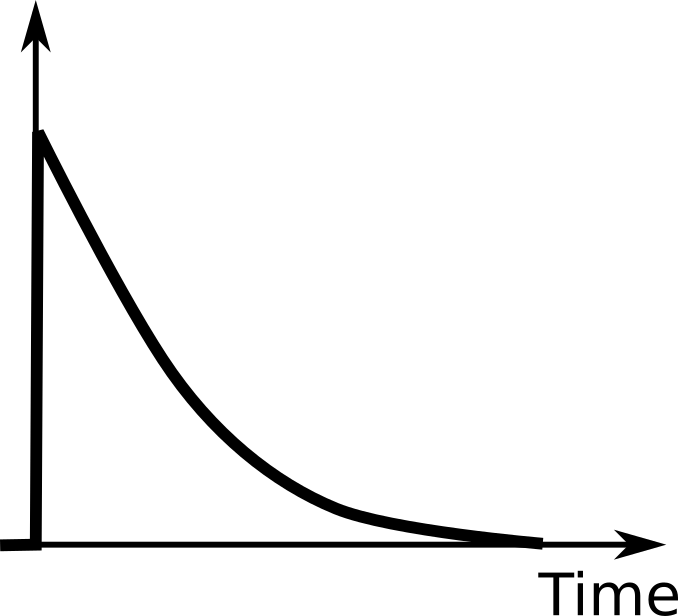 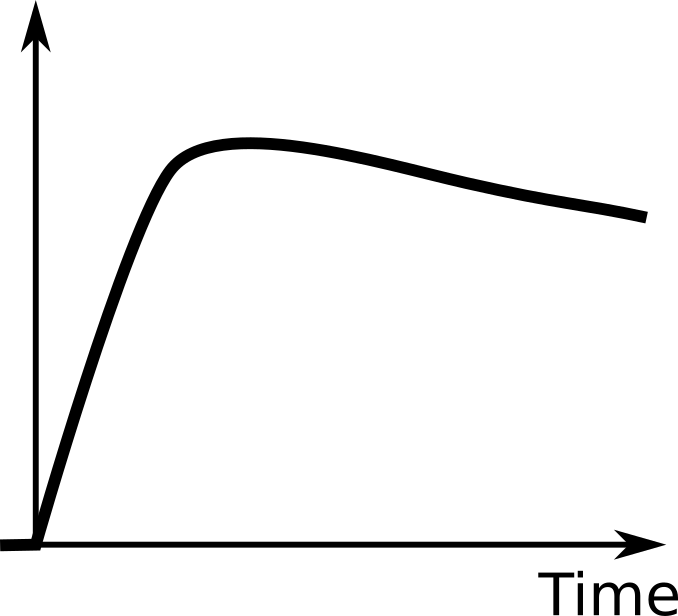 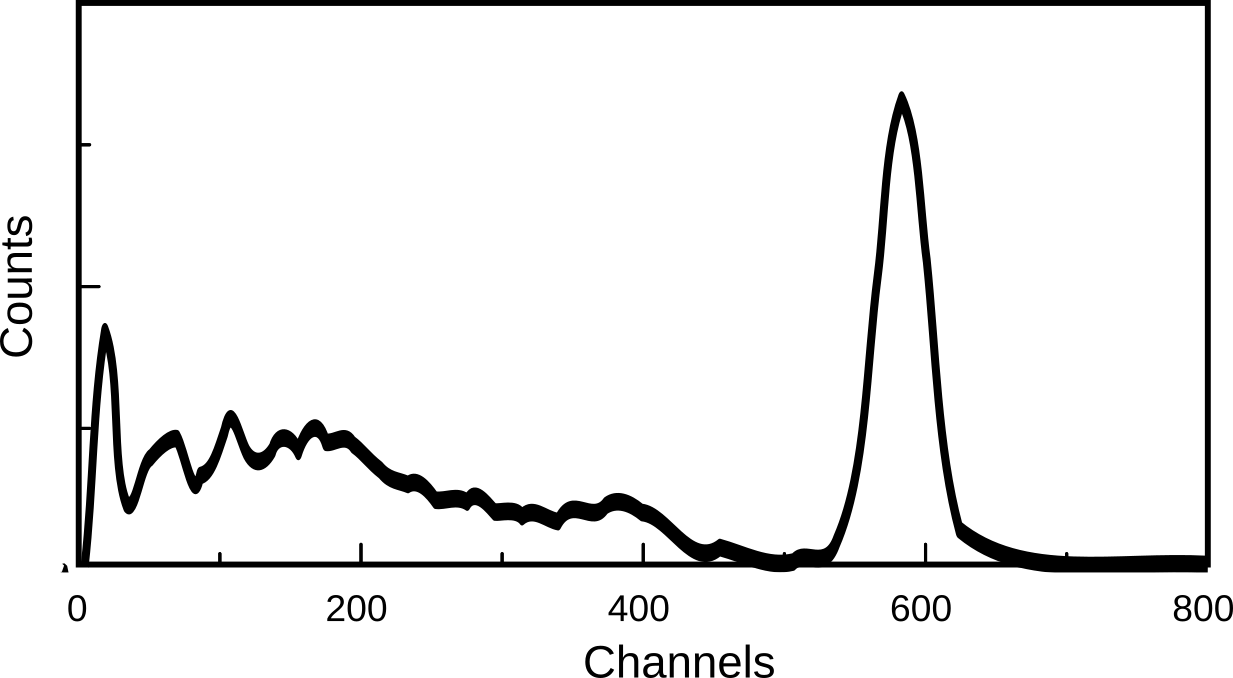 True shape pulses
Digital spectrometer for pulse shape analysis
Digitizer
PreAmp 
Fast
Scintillator
Photo detector
FPGA
Soft 1
PC 
Soft 2
ADC
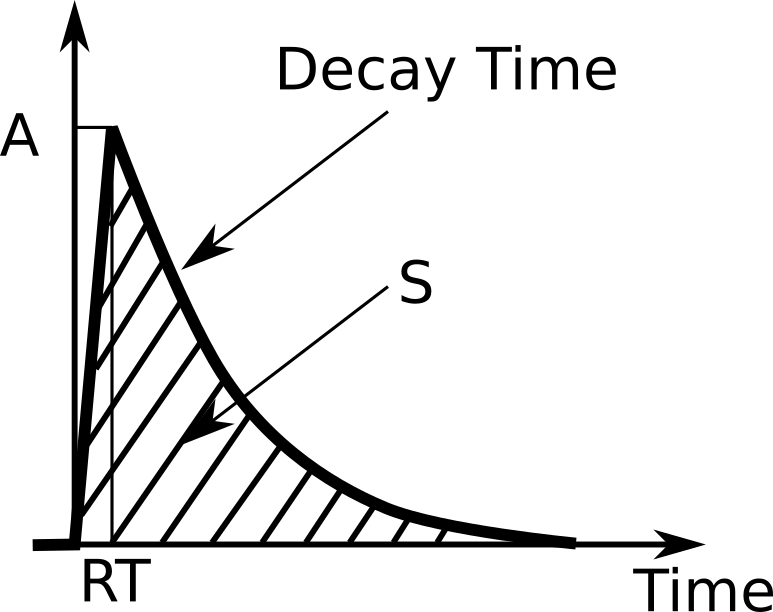 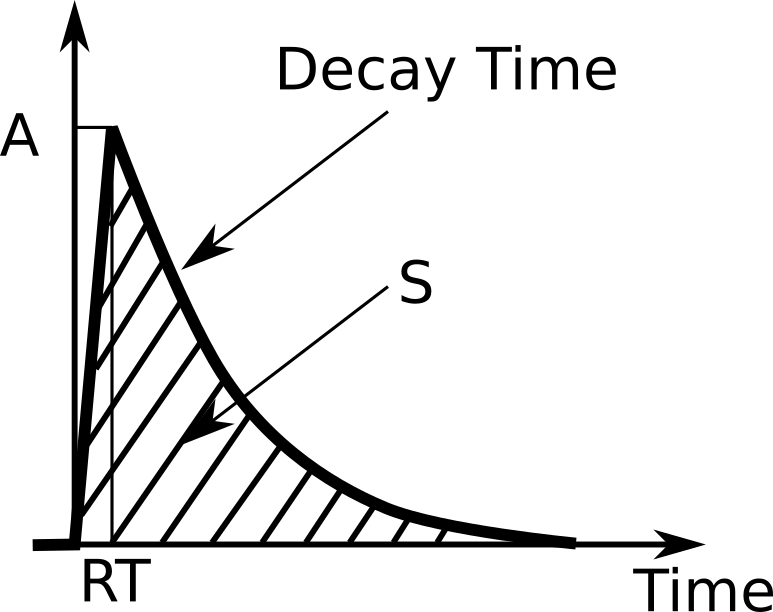 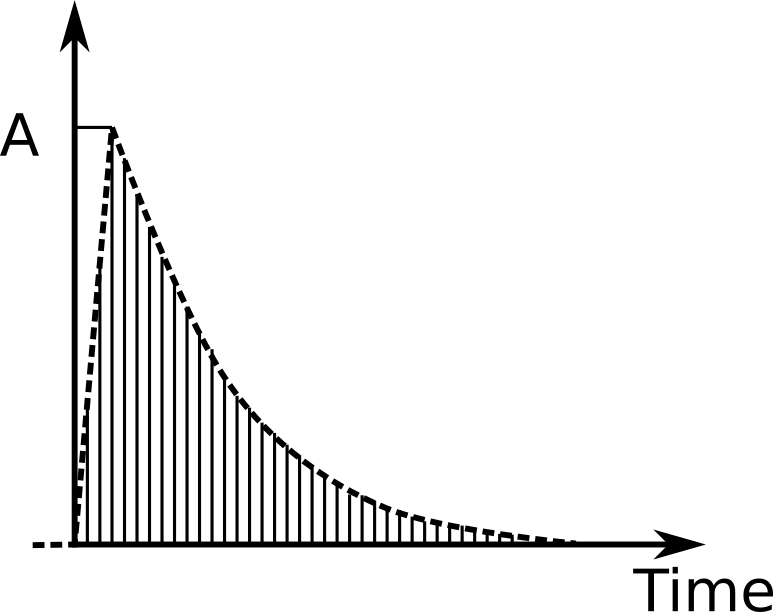 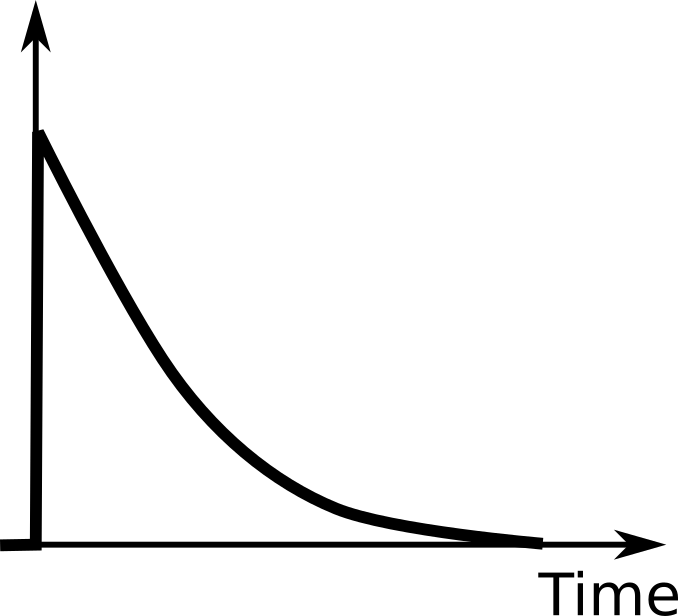 15
Comparison of classical and PSD spectrometry
Causes of pulse distortion
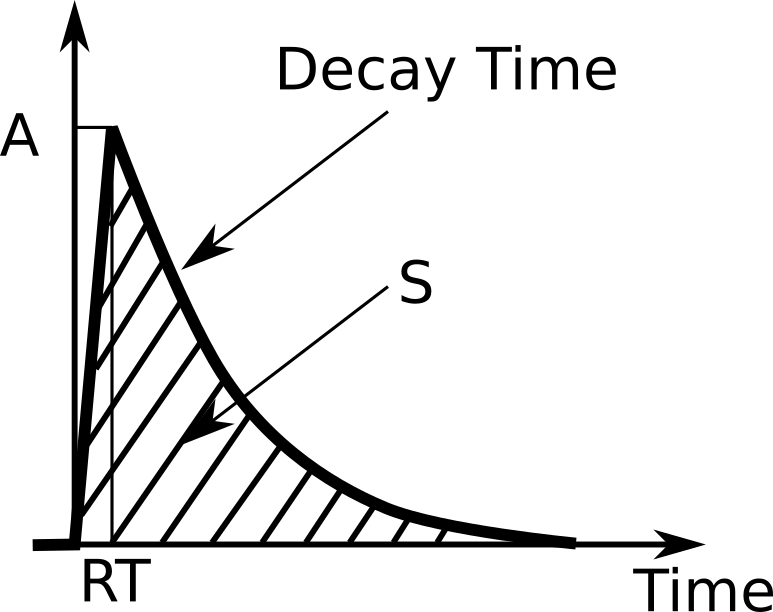 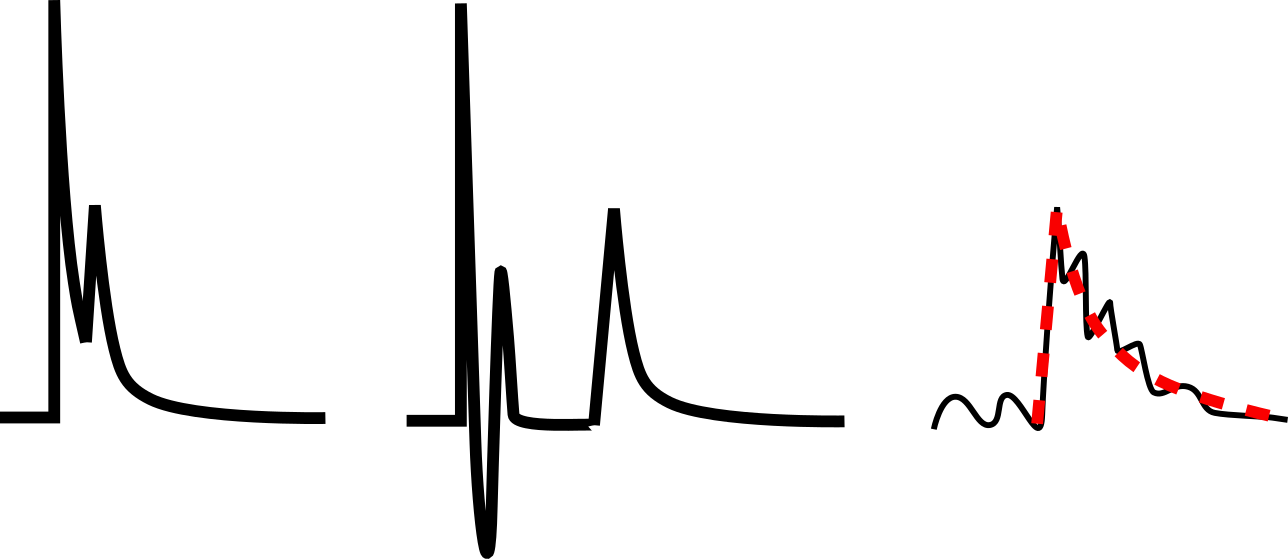 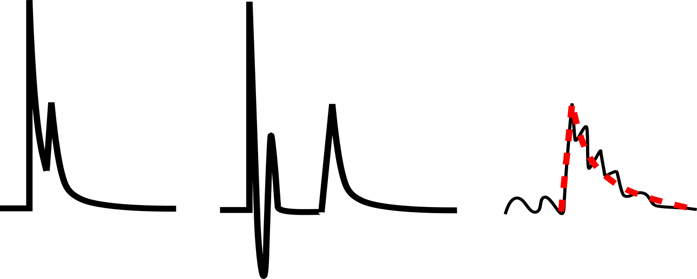 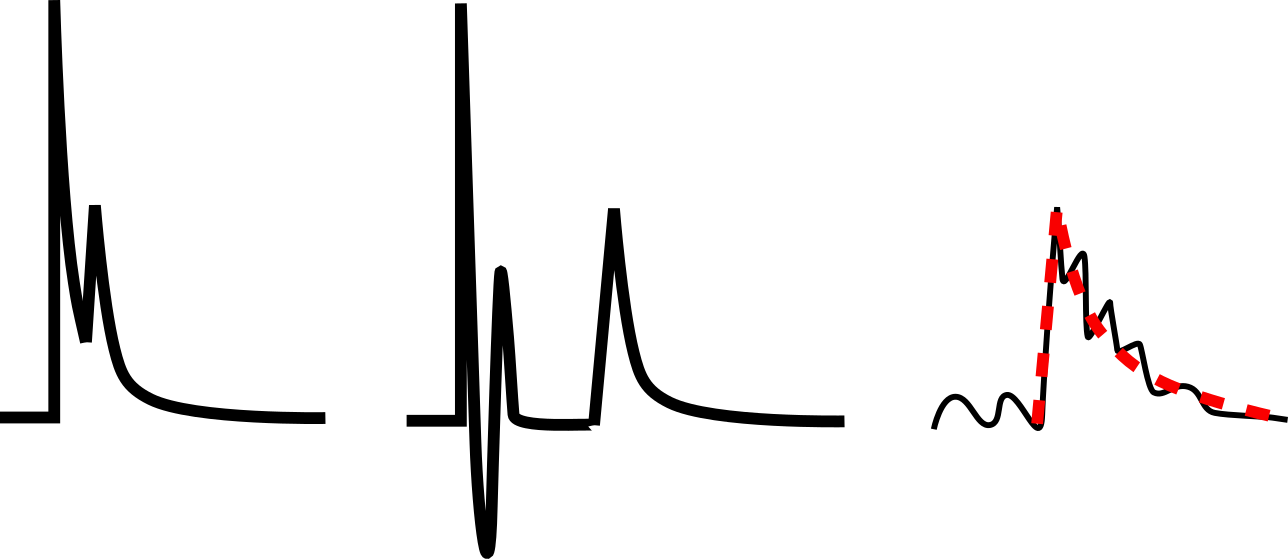 Selection of a pulse with an amplitude close to noise
Superposition 
of two pulses
Normal pulse
Noise as an pulse
16
Pulse shape discrimination methods for neutron\gamma separation
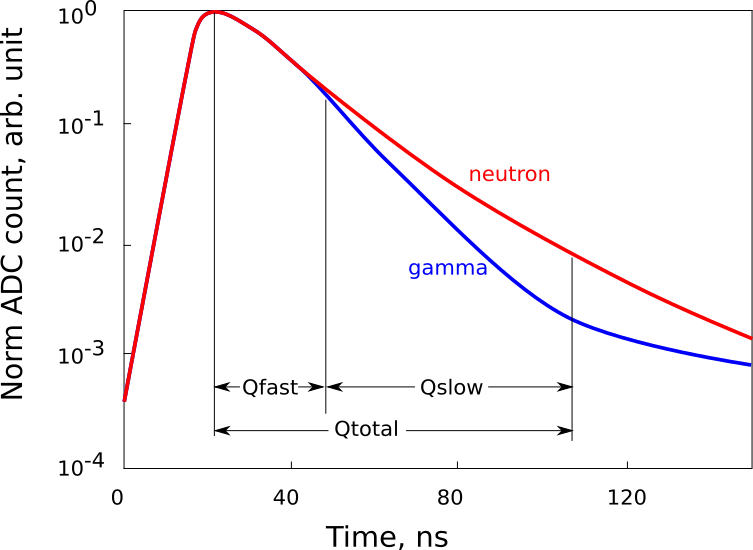 Classic PSD method
FOM = Qslow / Q total
Digitizer
Photo
detector
Pre Amp 
Fast
Scint.
FPGA
Soft 1
ADC
Image PSD
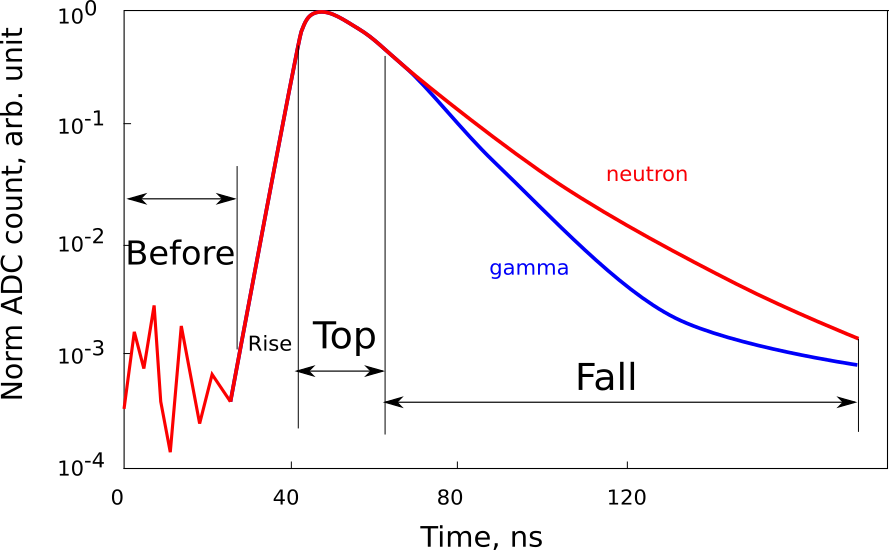 PSD by image (soft2)
17
Neutron/gamma discrimination
In practice
Theory
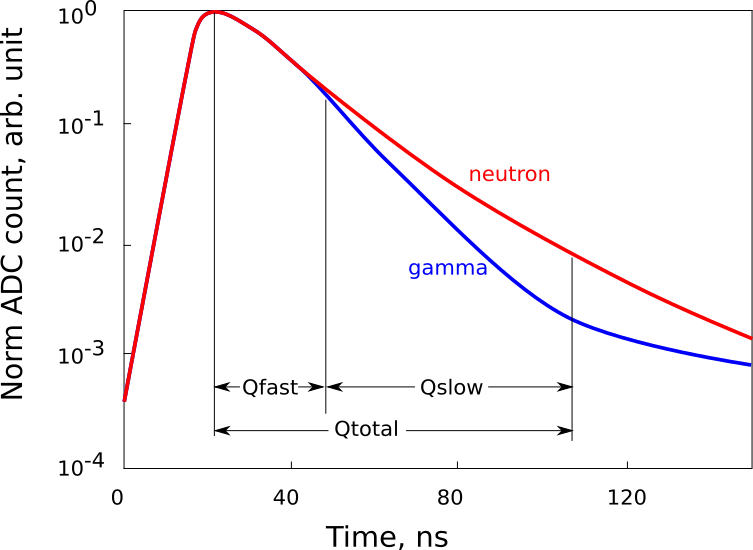 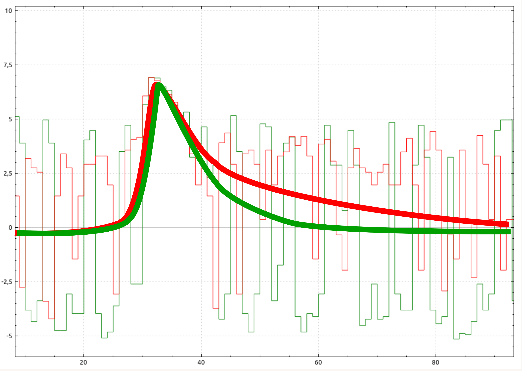 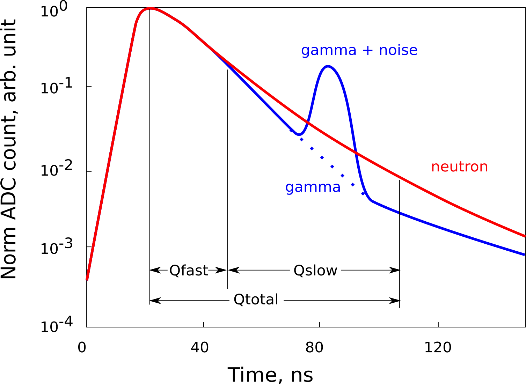 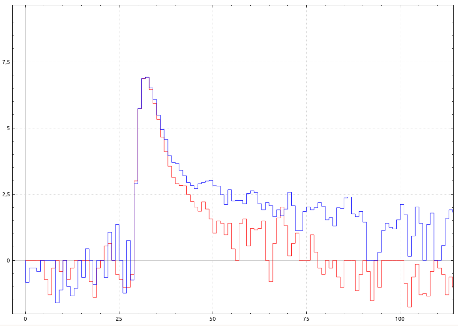 High  amplitude pulse
Noise under the signal
Low amplitude pulse
Conventional
PSD by image
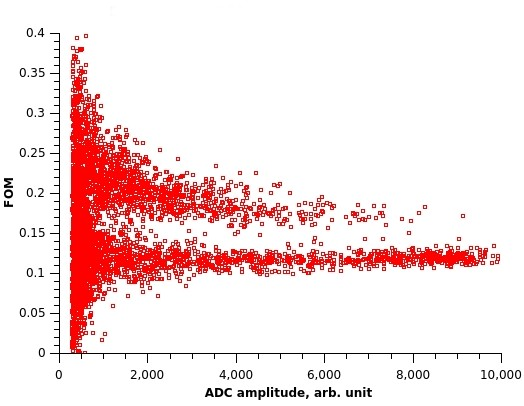 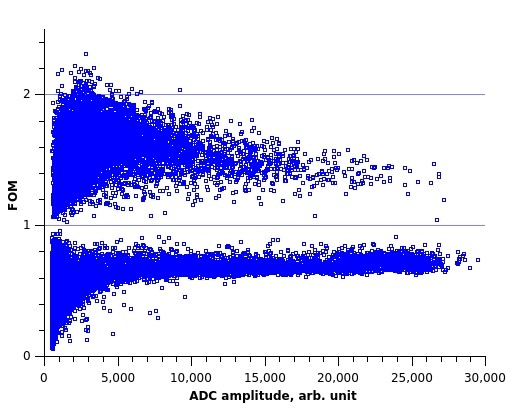 The separation N/G low amplitude pulse it is a general task
18
Аlpha/beta discrimination
PSD image
Conventional
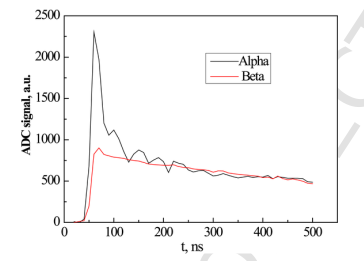 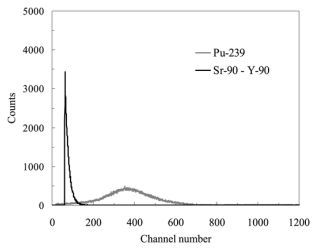 The material selection with a specific pulse form
Alfa/betta separation by energy
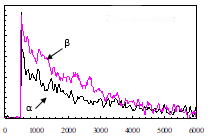 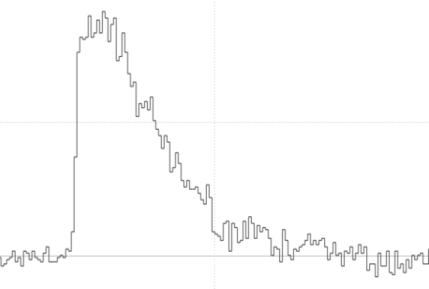 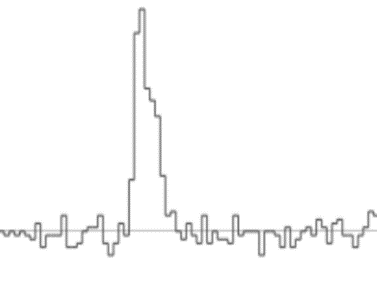 Alfa/betta discrimination by pulse form due slow and fast scintillators (plastic and ZnS(Ag)
Alfa/betta PSD
Spectrometry for multimaterial detectors
Large area NaI + Plastic scintillator
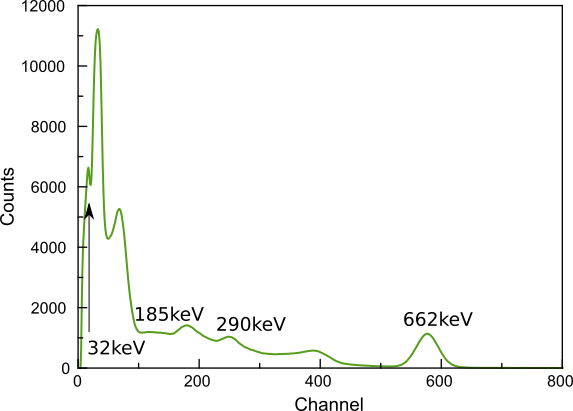 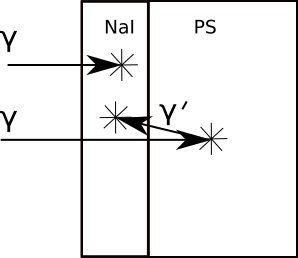 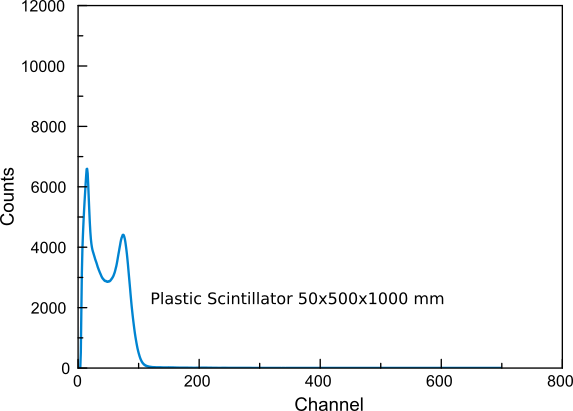 PS – excellent sensitivity for energy high than 300 keV
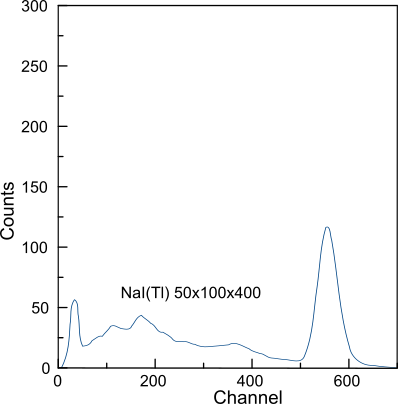 NaI – excellent spectrometry
PS + NaI – high sensitivity and spectrometry available
- increased sensitivity to registration of back scattering gamma quantum
- image spectrometry
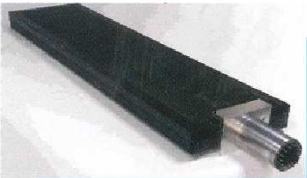 1 – Plastic scintillator
2 – NaI(Tl) or CsI(Tl) layer
3 – Reflector
4 – Housing
5 - PMT
Fig. 1. 50x250x1000 mm3 gamma detector
1 – Plastic scintillator
2 – NaI(Tl) or CsI(Tl) layer
3 – Reflector
4 – Housing
5 - PMT
Spectrometry for multimaterial detectors
We applied PSD for separation of “suitable for spectrometry” signals and filtered “impeding” signals from PS (it is actual for complex spectrum)
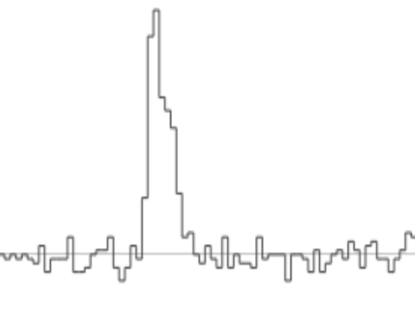 PS pulses
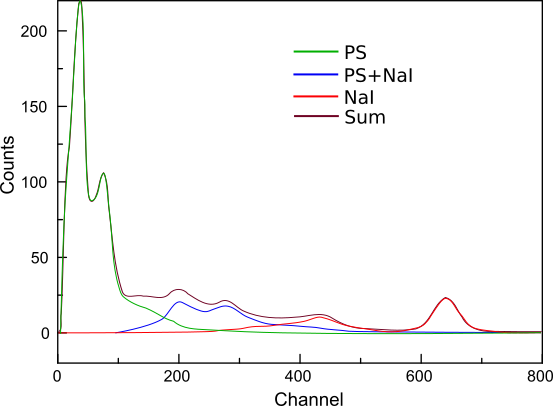 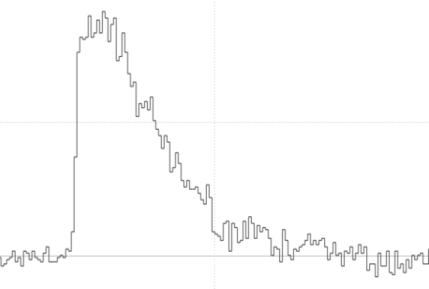 NaI pulses
PS pulses don’t provide information about peaks and aren’t used in spectrums
NaI pulses are  suitable for spectrum creation and isotopes identification
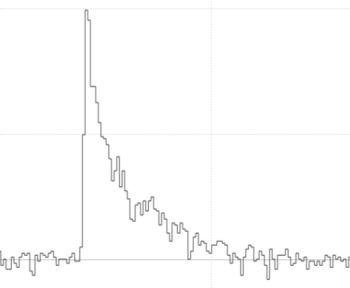 NaI + PS pulses
(NaI + PS) pulses  describes backscatter peaks
21
“Improved” spectrometry
4 peaks are resolved. 

Peak 2614 keV isn’t resolved because of the small thickness of NaI(Tl).

Statistical methods are required “improved” spectrometry with PSD
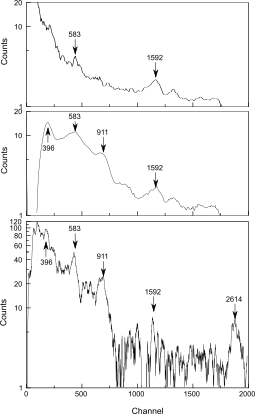 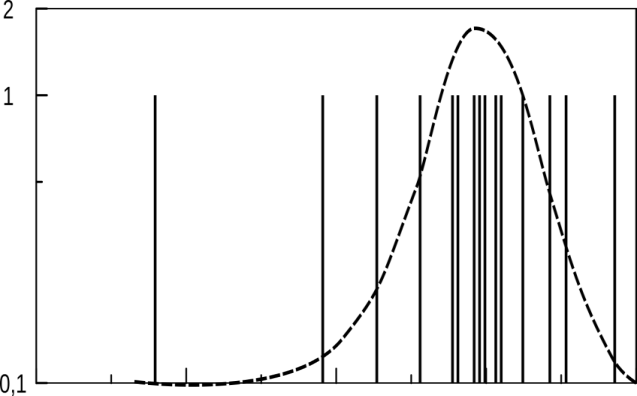 22
Thank you for your attention!
23